Лекция 6. Тема 13:
Социальные опасности и защита от них: опасности в духовной сфере и политике
Цель лекции:
Определить сущность опасностей в духовной сфере и политике
План лекции:
Понятие опасностей социального характера. 
Религиозный экстремизм. 
Экстремизм в политике и в молодежной среде. 
Межнациональные конфликты. 
Массовые волнения и беспорядки. 
Терроризм и его проявления.
1. Опасности социального характера
ЧС социального характера
2. Религиозный экстремизм
Пример: Григорий Петрович Грабовой
создатель «Учения о всеобщем спасении и гармоничном развитии», объявивший себя «Иисусом Христом во Втором пришествии». 
Обещал родственникам погибших в ходе бесланского теракта (01.09.2004; 334 погибших, 186 - дети) воскресить погибших за деньги.
Деструктивные религиозные организации - секты
Пример: свидетели Иеговы
Отрицание учения о Троице. Богом считается только одна личность во Вселенной — Иегова. Идея о возможности существования Бога в нескольких лицах считается заимствованной из язычества. Негативно относятся к крестам, иконам. Отрицают переливание крови.
Методы вовлечения в секту
3. Экстремизм в политике
Неформальные организации в спорте, музыке, жизненной философии
Примеры
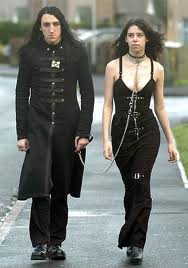 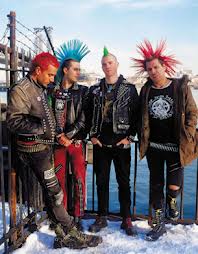 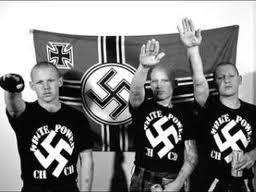 Межнациональные конфликты
Направления политических течений в межнациональных конфликтах
Причины межнациональных конфликтов
Последствия межэтнических конфликтов
Основы безопасного межэтнического взаимодействия
5. Массовые волнения и беспорядки
Обеспечение безопасности в местах массового скопления: митинг
Безопасное поведение при выходе из помещения
Терроризм
Наказание по УК РФ
Меры безопасности при обнаружении взрывного устройства
Меры безопасности при внезапном взрыве
Меры безопасности при нахождении под обломками
Меры предупреждения терактов
Меры обеспечения безопасности при захвате заложников
Вывод по лекции:
Социальная безопасность  - это наиболее благоприятное состояние и защищенность общественных отношений и институтов, которые обеспечивают стабильную реализацию и развитие законных политических, экономических, духовных интересов личности и социальных групп, исключающих применение незаконного ограничения и насилия со стороны других социальных субъектов.